周波数特性の違いを利用した楽器の音色の判別
情報システム学科　B16055
名桐　豊大
研究概要
本研究では周波数特性の違いから楽器判別及び分類を行うことを試みた.

楽器判別するにあたり六種類（ピアノ・アコースティックギター・トランペット・トロンボーン・バイオリン・クラリネット）の楽器それぞれの周波数特性を調べる.
2
解析の流れ
音源採取
今回はDAWソフトウェア（Presonus社Studio One3）より六種類の楽器の音を採取した.
周波数解析
サウンド編集ソフトのAudacityを利用して各音源のスペクトラムを取得.データをgnuplotなどでプロットした.
楽器の特徴を見つける
各楽器のスペクトラムを重ね合わせてプロット.お互いの類似する点や異なる点を見つける.
判別・分類方針の選定
判別方針は前工程で見つけた類似点と相違点から区別できるであろう方針を考えた.
三つの方針により分類
考えた方針を元にデータを処理.そのデータをカレイダグラフを利用してプロットした.それらのグラフより分類や判別が出来ているかどうかを実際に確かめた.
3
周波数解析（スペクトラム）
横軸が周波数,縦軸がパワーを表すグラフである.その楽器に含まれる周波数成分を見て特徴を知ることが出来る.
今回はスペクトラムの作成にサウンド編集ソフトのAudacityにあるスペクトラム表示機能を利用した.
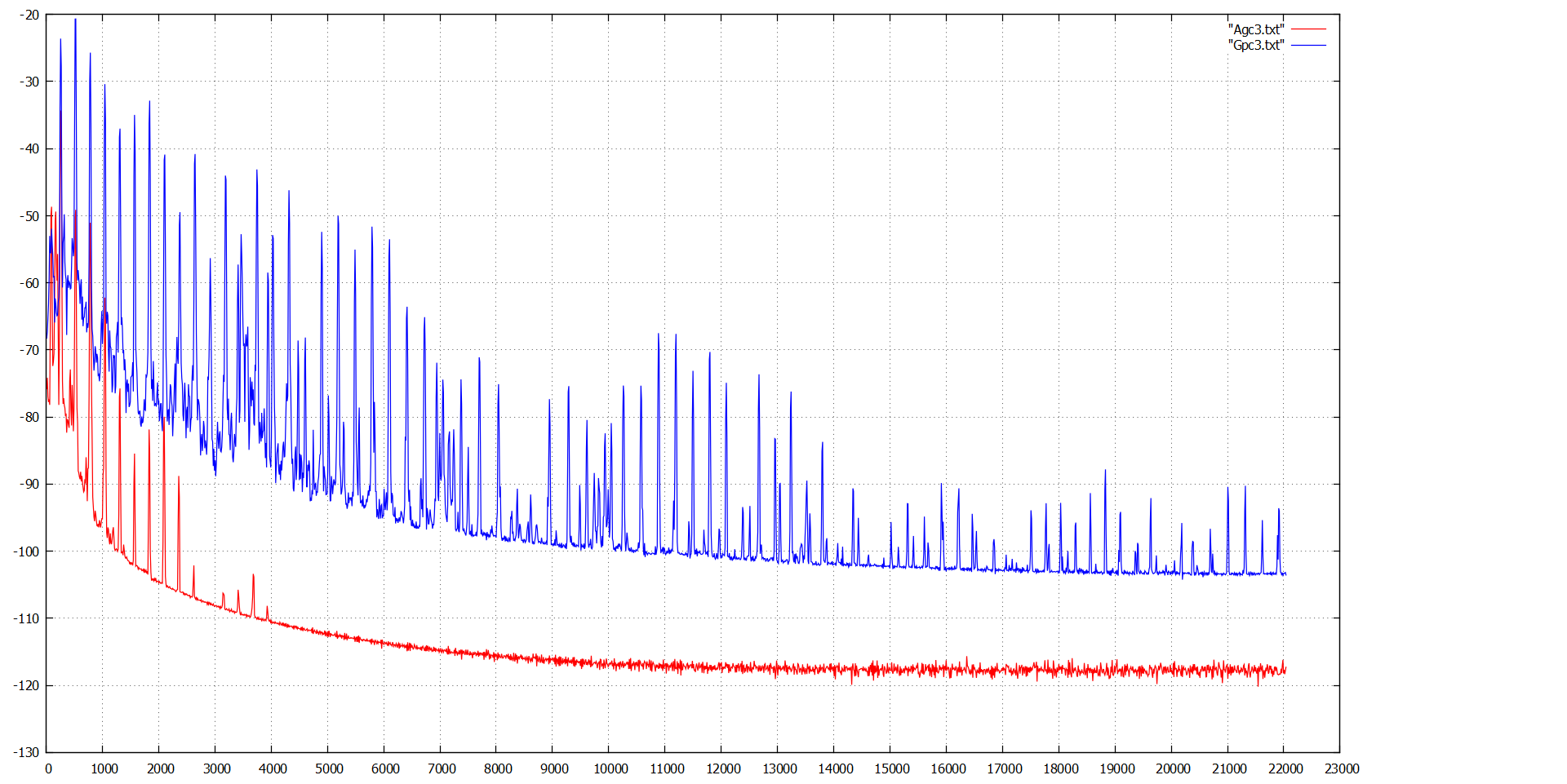 左図はC3のピアノ（青）とアコースティックギター（赤）を同時にプロットしたものである.

今回の研究ではA3を440Hzとする.ここでのCはドの音Aはラの音であり音階の表記は「米英式」と呼ばれる方式を使った.

スペクトラムの特徴を見る際にピークの山を主に見る.ここでのピークの山とは左図青の山のようなことを言う.
ピークの山の例
参考：Time-Frequency Analysis of Musical Instruments(2002) Jeremy F. Alm and James S. Walker
4
5kHz
15kHz
10kHz
20kHz
周波数解析（スペクトログラム）
スペクトログラムは横軸が時間で縦軸が周波数を表示する.そして,色や濃淡を使ってその周波数がどれだけ含まれているか強度を表します.
一瞬だけの周波数解析の情報だけではわからない、その波形の特徴が時系列で分かることが特徴である.
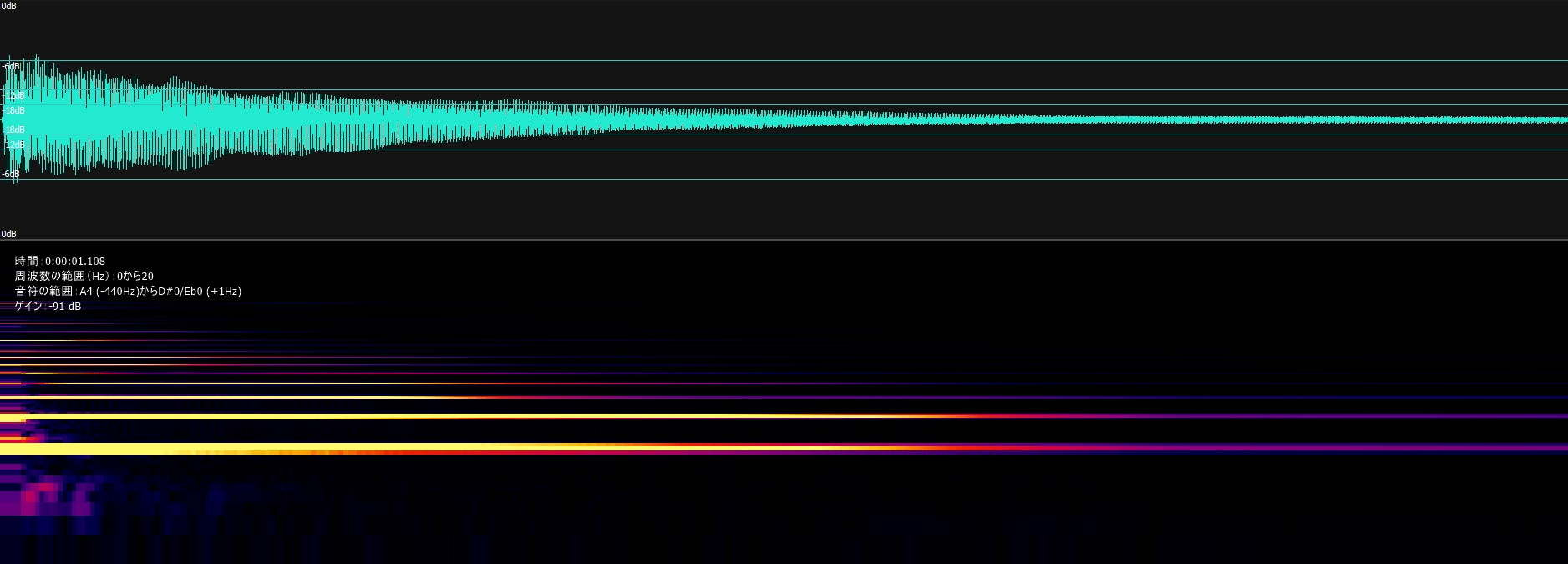 図はスペクトラムの例としてピアノのC3を演奏したスペクトラム.

この場合ルート音より上の周波数に倍音が出ていることが見て取れる.
周波数
ルート音であるC3
参考：Time-Frequency Analysis of Musical Instruments(2002) Jeremy F. Alm and James S. Walker
時間
5
楽器の特徴を見つける
赤の矢印はスペクトラムのピークの出来方と山をイメージする際に意識したポイント
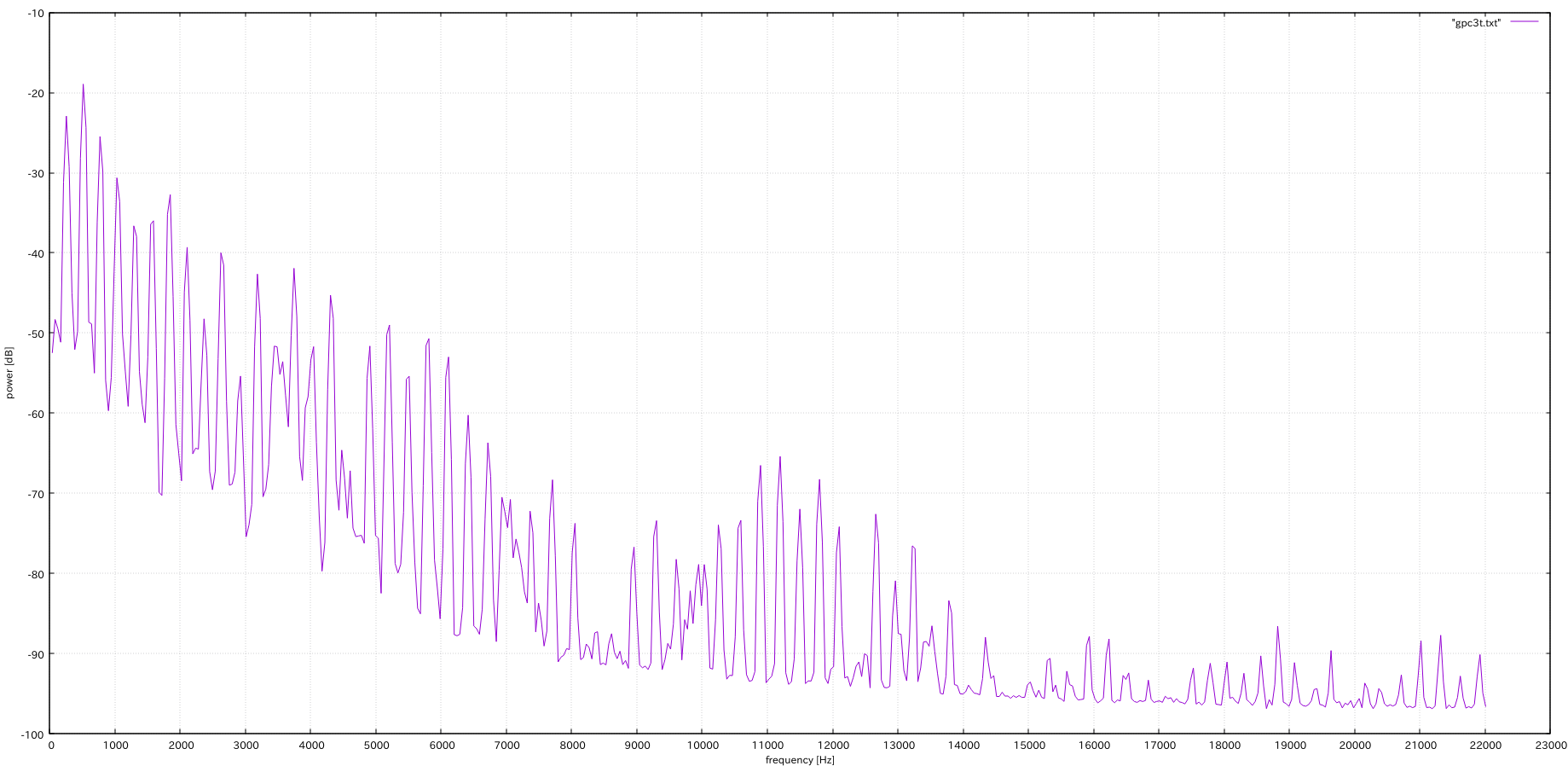 ピアノ（C3）
減衰している周波数帯もあるがほかの楽器にはあまり見られない10kHzまでピークの山が見られる.
トロンボーン（C3）
ルート音から4kHzにかけて急激に減衰している.
4kHz以降は二個ほどの小さな山が存在している.
5kHz
10kHz
20kHz
15kHz
5kHz
10kHz
20kHz
15kHz
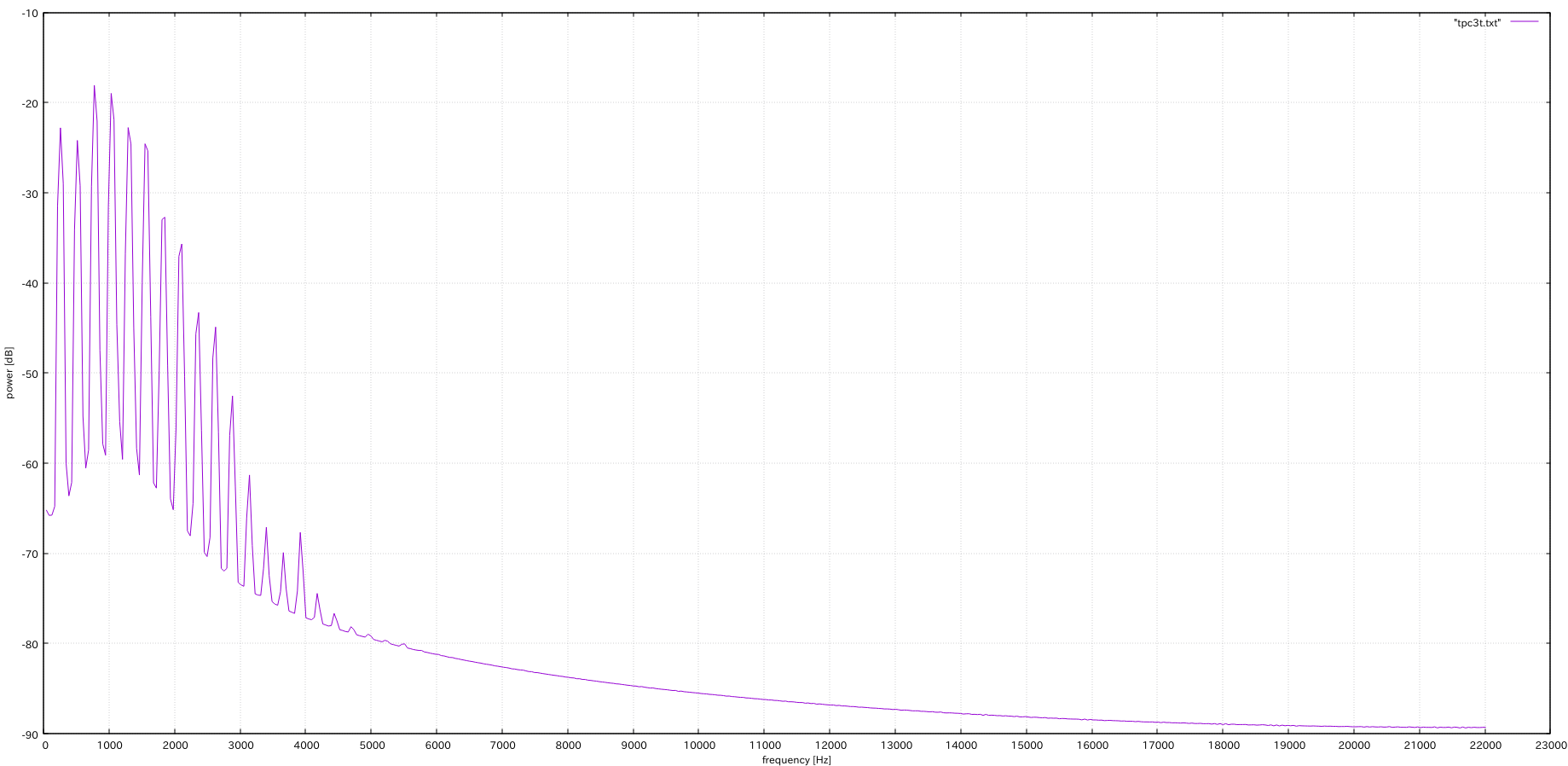 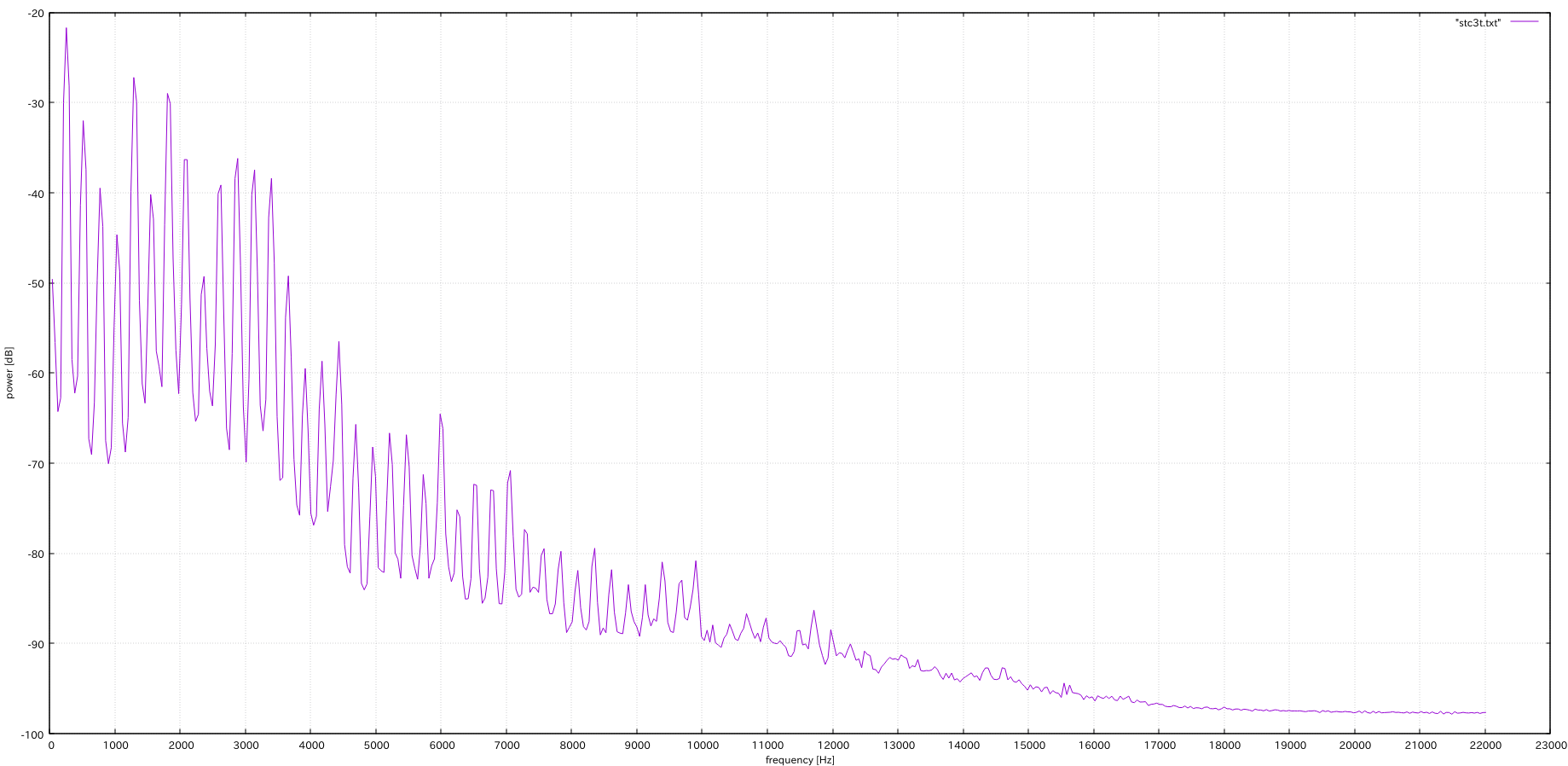 バイオリン（C3）
ルート音から4kHzまではパワーが-40dB以上を維持しているが,それ以降10kHzにかけてゆっくりと減衰していく.
トランペット（C3）
1kHzの最大ピークから4kHzまで急激な減衰がある.
4kHz以降は大きなピークはほとんどなくなめらかに減衰している.
6
5kHz
10kHz
20kHz
15kHz
5kHz
10kHz
20kHz
15kHz
楽器の分析・考察
今回分析の対象とした楽器は,ピアノ・クラリネット・アコースティックギター・バイオリン・トランペット・トロンボーンの六種類である.

各楽器の特徴
5kHz境にピークの増減に変化が見られる.
ピーク減衰のなめらかさ.
5kHz以降のピークのできかた.
4kHzまでの急な減衰はTb・Tpで見られるためブラスの共通の特徴であると考える.
7
判別・分類方針の選定（方針１）
※イメージ図
スペクトラムの横軸一定間隔で縦軸の値（パワー）をベクトルの一つの次元として見る.
このベクトル同士の距離を求めることもできる.例えば二つのスペクトルがあるとき,両者の距離の求め方は式にようにする.
8
判別・分類方針の選定（方針２）
・低い周波数から順にパワーの値を加算していき,10kHzまでのパワー合計の中央値を超えた周波数を記録する.

・その周波数はピークの山の出来方が楽器によって違うためそれぞれ固有の値を持つ.
・この条件を「スペクトル総和の中央値」と呼ぶ事にする.
2kHz
8kHz
4kHz
6kHz
ピアノ（C3）の10kHzまでのスペクトラムに中央値の周波数を赤線でいれた図（周波数：783.990866Hz）
9
判別・分類方針の選定（方針３）
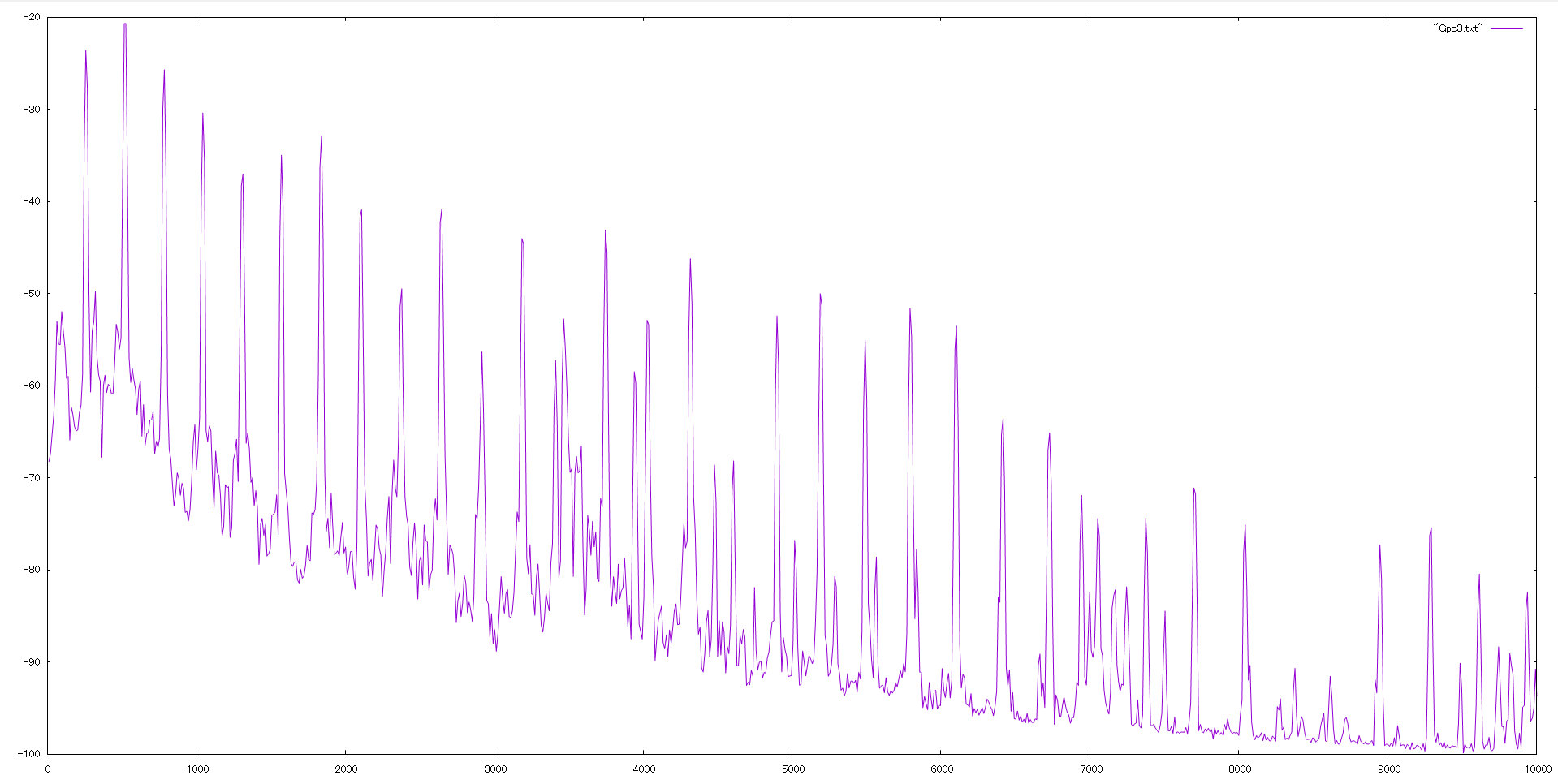 5kHzを境に縦軸の値（パワー）を合計し,その比を見る.
下図はピアノC3のグラフに横軸が5kHzのところで赤線をいれたもの.
青の部分の合計と緑の部分の合計の値の比を見比べる.
・5kHzまでのパワースペクトラムの合計と5kHzから10kHzまでのパワースペクトラムの合計の比を比較した.

・これを使いピークの減衰だけでなく5kHz以降のパワーを比較することもできる.
2kHz
4kHz
8kHz
6kHz
10
三つの方針により分類①（音階：C3）
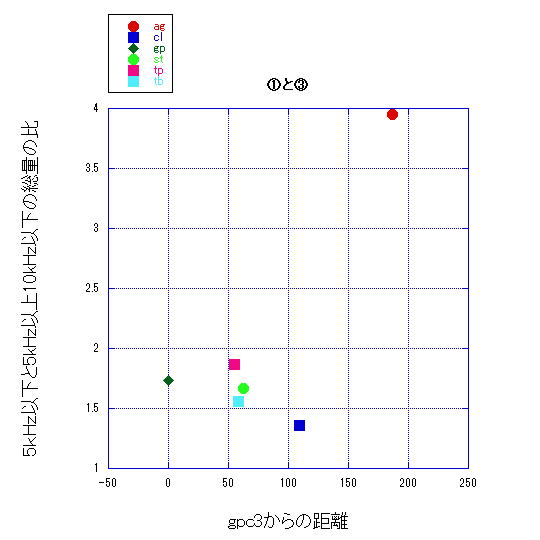 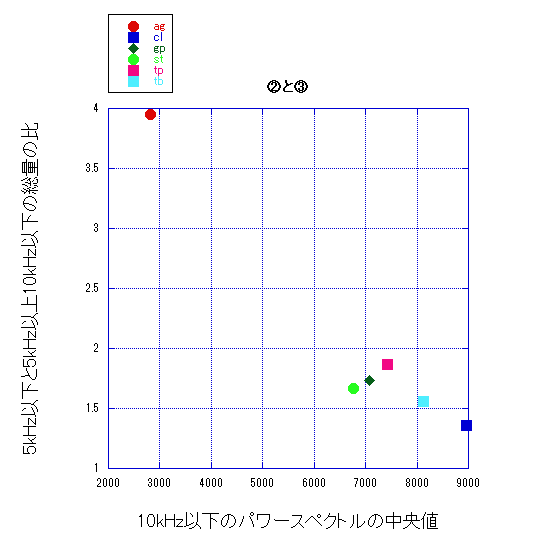 クラリネット
トロンボーン
トランペット
ピアノ
バイオリン
アコースティックギター
縦軸：方針①
横軸：方針③
縦軸：方針①
横軸：方針②
縦軸：方針②
横軸：方針③
11
三つの方針により分類②（音階：E3）
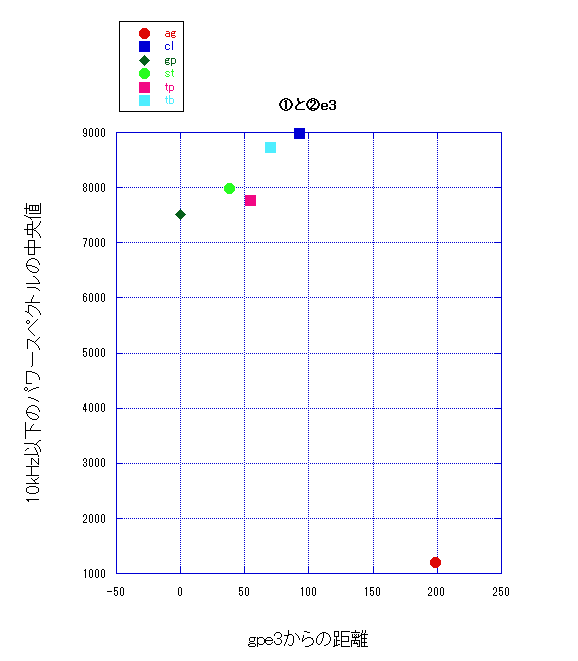 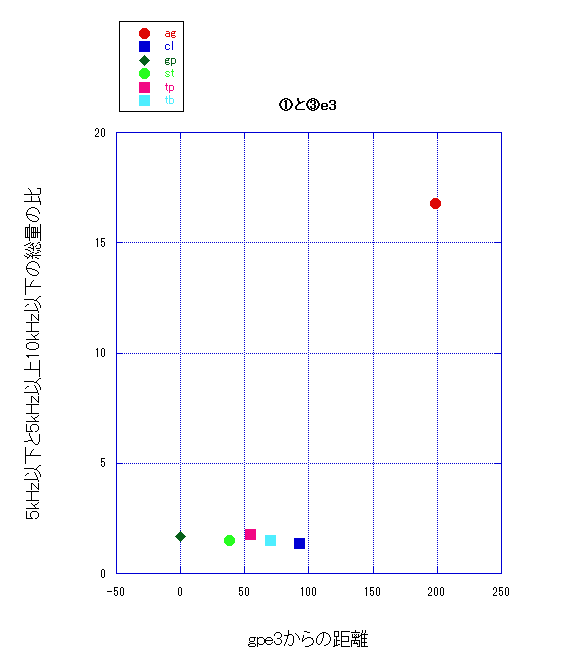 クラリネット
トロンボーン
バイオリン
トランペット
ピアノ
アコースティックギター
縦軸：方針①
横軸：方針③
縦軸：方針①
横軸：方針②
縦軸：方針②
横軸：方針③
12
まとめ
周波数特性の違いから楽器判別を行うことを試みた.

楽器の周波数特性の違いから判別の方針を考え,それを使ってC3の音を判別することができた.

しかし,特性の似ている楽器（バイオリン・トランペット・ピアノ）同士の判別をする際にC3とは異なる音階の判別は難しい事がわかった.

アコースティックギターとクラリネットはどの音階でもほかの楽器に比べ明らかに違いがあることから判別ができる.
13
追加資料
次スライド以降
14
今後の課題（問題点と解決策）
スペクトラムだけで判別するのは限界があることがわかった.
今後はスペクトログラムを利用し時間経過によるパワー減衰を考慮に入れることにより,より楽器それぞれの特徴が掴むことができると考える.
15
フーリエ変換
音の波形に含まれている異なる周波数の正弦波を取り出すことで,スペクトラムを作成することができる.　そのために,フーリエ変換を使用します.

フーリエ変換の流れは複雑な波形が与えられたとき,それを単純なsin（あるいはcos）関数に分けます.それぞれの波の振幅を角周波数ごとにまとめます.
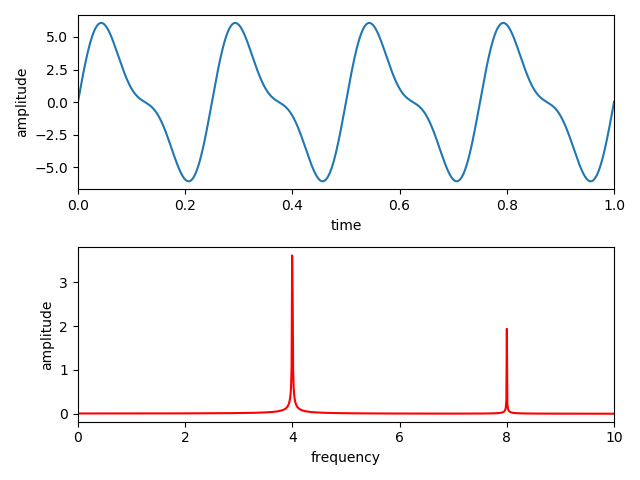 フーリエ変換
4Hzと8Hzの成分を含んだ波形をフーリエ変換した際の結果.
次のスライドよりフーリエ変換を使った周波数解析で主に使われる二つの手法を紹介する.
16
研究動機
物理学と幼少期からやっている音楽を組み合わせた研究がしたいと考え,今回は人間が楽器の音を聴いて楽器の特徴が分かるように,音のデータから特徴を見てそれをもとに楽器を判別することを目指した.
17
判別・分類方針の選定（方針１）
18
判別・分類方針の選定（方針２）
急激なピークの減衰,5kHzを超えてもなおゆっくりと減衰しつつピークを維持する楽器の存在より,山の出来方に違いがあることがわかった.

低い周波数から順にパワーの値を加算していき,10kHzまでのパワー合計の中央値を超えた周波数を記録する.その周波数はピークの山の出来方が楽器によって違うためそれぞれ固有の値を持つ.

この条件を「スペクトル総和の中央値」と呼ぶ事にする.
19
方針2と方針3の図
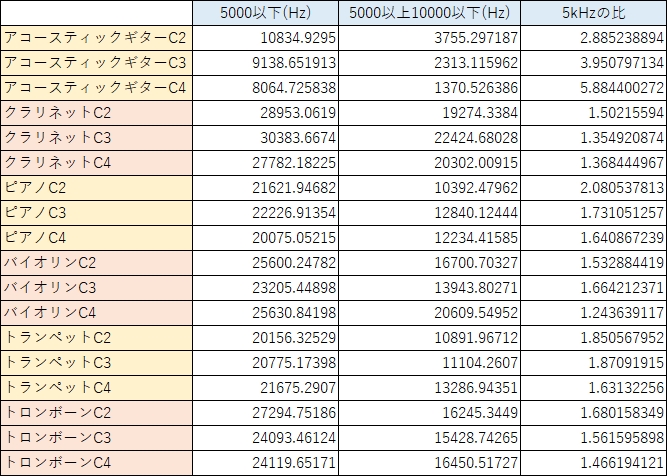 オクターブ違いの5kHzを境にした比
20
判別・分類方針の選定（方針３）
5kHzを境にピークの出来方に違いがある.

5kHzまでのパワースペクトラムの合計と5kHzから10kHzまでのパワースペクトラムの合計の比を比較した.

これを使いピークの減衰だけでなく5kHz以降のパワーを比較することもできる.
21